تم : تعمیر ماشین آلات کاشت
اینجا جایی است که ارائه شما شروع می شود
محتویات این قالب
پس از اتمام ویرایش ارائه، می توانید این اسلاید را حذف کنید
برای اطلاعات بیشتر: Slidesgo | وبلاگ | سوالات متداول
می توانید از پروژه های خواهر ما دیدن کنید: Freepik | Flaticon | مجموعه داستان | وپیک | Videvo
فهرست مطالب
01
02
03
اهداف
منابع
بودجه
04
05
06
راه حل ها
طرح ارتباطی
نتیجه
نحوه ایجاد پروپوزال پروژه
قالب پاورپوینتی که شما درخواست داده‌اید دارای 34 اسلاید است که 21 اسلاید آن حاوی اسلایدهای کاملا حرفه‌ای و متحرک می‌باشد که مربوط به ارائه شماست. همچنین، بقیه یعنی 13 اسلاید دیگر به عنوان اسلایدهای کمکی مانند اشکال و جداول برای شما طراحی شده اند و کاملا قابل ویرایش هستند.
01
اهداف ازپروژه
اهداف
هدف ما
هدف
این قالب پاورپوینت به صورت کاملا رایگان ارائه می‌شود و شما می‌توانید آن را دانلود کرده و استفاده کنید. اسلایدهای حرفه‌ای و متحرک که در این قالب وجود دارند، برای ارتقاء ارائه شما و جذب توجه مخاطبان بسیار مفید خواهند بود. همچنین، اسلایدهای قابل ویرایش اضافی مانند اشکال و جداول به شما کمک خواهند کرد تا اطلاعات خود را به طور دقیق و قابل فهمی ارائه دهید.
این قالب پاورپوینت به صورت کاملا رایگان ارائه می‌شود و شما می‌توانید آن را دانلود کرده و استفاده کنید. اسلایدهای حرفه‌ای و متحرک که در این قالب وجود دارند، برای ارتقاء ارائه شما و جذب توجه مخاطبان بسیار مفید خواهند بود. همچنین، اسلایدهای قابل ویرایش اضافی مانند اشکال و جداول به شما کمک خواهند کرد تا اطلاعات خود را به طور دقیق و قابل فهمی ارائه دهید.
منابع
انسان منابع
منابع مالی
منابع فیزیکی
اگر از این قالب پاورپوینت استفاده کنید، به راحتی می‌توانید از برخورداری از طراحی حرفه‌ای و متحرک، بهبود نتایج ارائه خود لذت ببرید. این قالب پاورپوینت به شما امکان می‌دهد ایده‌هایتان را به طور منحصر به فرد و جذاب به نمایش بگذارید و مخاطبان را برای خرید و دانلود محصول شما جذب کنید.
اگر از این قالب پاورپوینت استفاده کنید، به راحتی می‌توانید از برخورداری از طراحی حرفه‌ای و متحرک، بهبود نتایج ارائه خود لذت ببرید. این قالب پاورپوینت به شما امکان می‌دهد ایده‌هایتان را به طور منحصر به فرد و جذاب به نمایش بگذارید و مخاطبان را برای خرید و دانلود محصول شما جذب کنید.
اگر از این قالب پاورپوینت استفاده کنید، به راحتی می‌توانید از برخورداری از طراحی حرفه‌ای و متحرک، بهبود نتایج ارائه خود لذت ببرید. این قالب پاورپوینت به شما امکان می‌دهد ایده‌هایتان را به طور منحصر به فرد و جذاب به نمایش بگذارید و مخاطبان را برای خرید و دانلود محصول شما جذب کنید.
بودجه
منابع تامین مالی
هزینه های پرسنل
با استفاده از این قالب پاورپوینت هیجان‌انگیز و کارآمد، شما می‌توانید نتایج برجسته و خلاقانه‌ای را به دست آورید که کاربران را متقاعد کند که این دانلود را دانلود کنند.
با استفاده از این قالب پاورپوینت هیجان‌انگیز و کارآمد، شما می‌توانید نتایج برجسته و خلاقانه‌ای را به دست آورید که کاربران را متقاعد کند که این دانلود را دانلود کنند.
تجهیزات و مواد
مسافرتی و متفرقه
با استفاده از این قالب پاورپوینت هیجان‌انگیز و کارآمد، شما می‌توانید نتایج برجسته و خلاقانه‌ای را به دست آورید که کاربران را متقاعد کند که این دانلود را دانلود کنند.
با استفاده از این قالب پاورپوینت هیجان‌انگیز و کارآمد، شما می‌توانید نتایج برجسته و خلاقانه‌ای را به دست آورید که کاربران را متقاعد کند که این دانلود را دانلود کنند.
راه حل ها
راه حل 1
راه حل 2
راه حل 3
پیاده سازی سیستم جدید CRM (مدیریت ارتباط با مشتری) برای بهبود مدیریت داده های مشتری و ردیابی فروش
برون سپاری عملکردهای خاص تجاری (مانند حسابداری یا فناوری اطلاعات) به یک ارائه دهنده شخص ثالث برای کاهش هزینه ها و افزایش بهره وری زمانی
راه اندازی یک پلت فرم تجارت الکترونیک برای گسترش دامنه کسب و کار و افزایش فروش آنلاین
راه حل 4
راه حل 5
راه حل 6
توسعه یک محصول یا خدمات جدید برای تنوع بخشیدن به کسب و کار و افزایش جریان درآمد
اجرای یک ابتکار صرفه جویی در هزینه، مانند شیوه های کارآمد انرژی یا اتوماسیون فرآیند، برای کاهش هزینه ها
ایجاد مشارکت های استراتژیک با سایر مشاغل برای دستیابی به بازارهای جدید یافن آوری های نوآورانه
$500,000
سود خالص پروژه
200 units
نقطه سربه سر
25%
سهم بازار در صنعت
10 میلیون
درآمد سال اول پروژه
داده های پروژه
مزایای استفاده از نمودارها
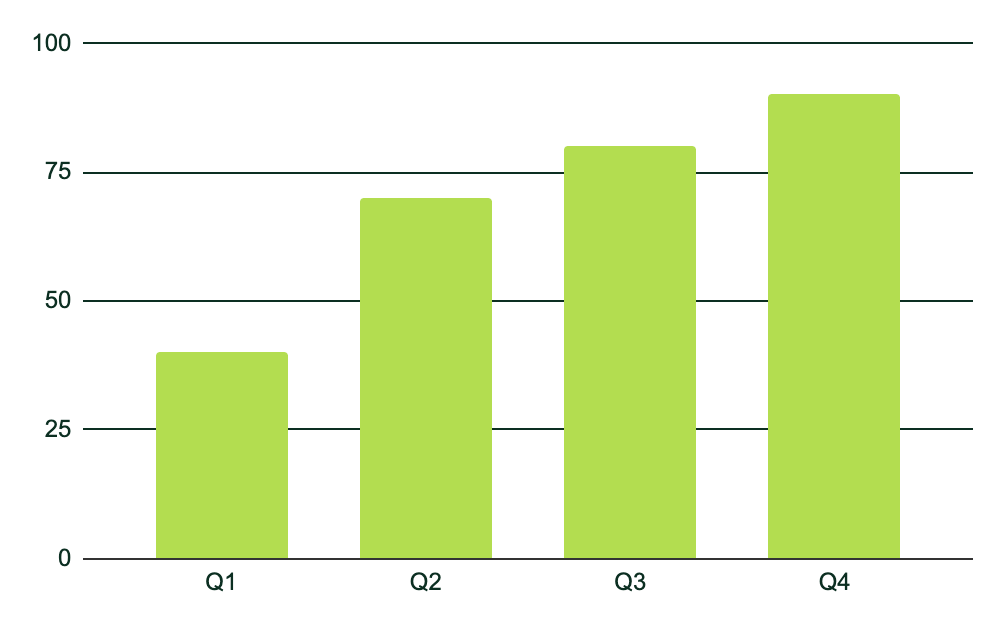 نمودارها در طرح های پیشنهادی پروژه، سازماندهی بصری را ارائه می دهند، که امکان ارائه واضح اطلاعات را در قالب ساختار یافته فراهم می کند. آنها جذابیت بصری را افزایش می دهند، مقایسه داده ها را تسهیل می کنند و وضوح کلی و حرفه ای بودن پیشنهاد پروژه شما را بهبود می بخشند
پیوند موجود در نمودار را دنبال کنید تا داده‌های آن را تغییر دهید و سپس پیوند جدید را در اینجا جای‌گذاری کنید. برای اطلاعات بیشتر اینجا را کلیک کنید
فعالیت های پروژه
چه چیزی در یک ماکت نشان داده شود
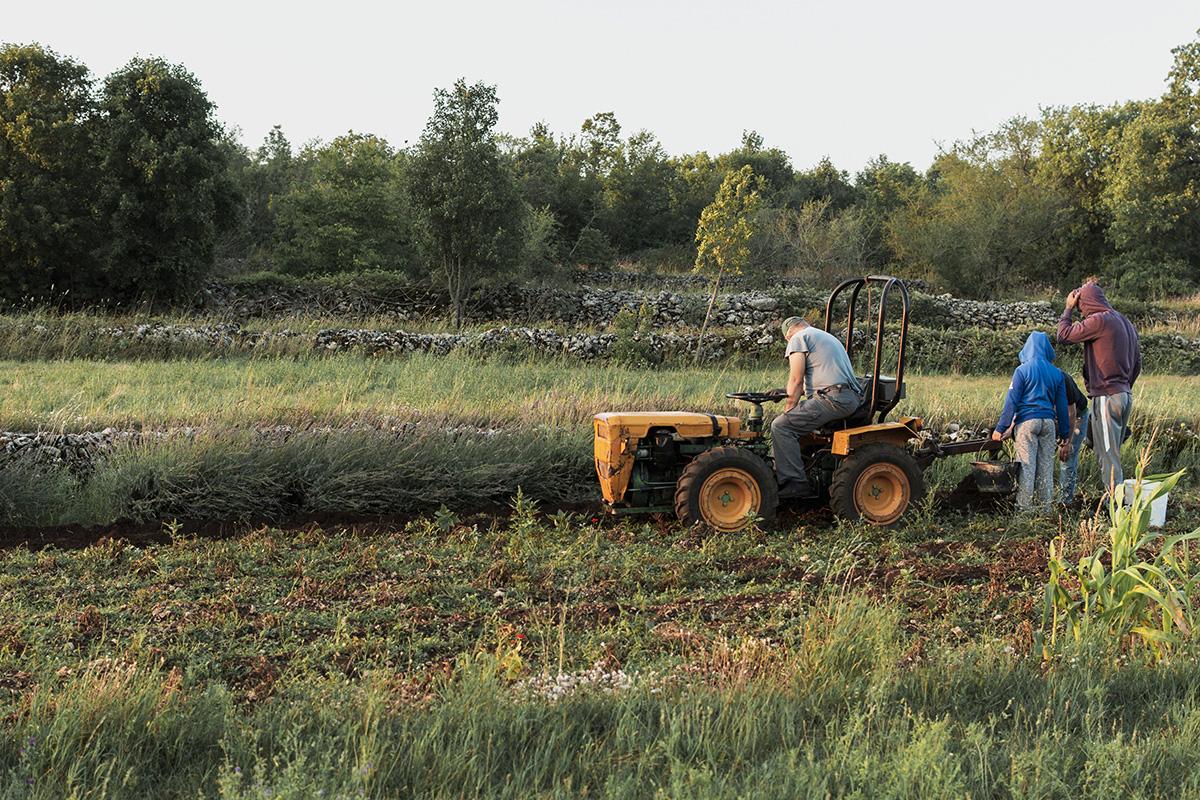 بهترین نتیجه‌گیری این است که این قالب پاورپوینت به شما امکان می‌دهد ارائه‌ی خلاقانه، جذاب و کارآمدی ارائه دهید که بر مخاطبان خود تأثیر بگذارید. از طریق اسلایدهای حرفه‌ای، متحرک و اطلاعاتی که در اختیار شما قرار می‌گیرد، نیازمندی کاربران را احساس خواهند کرد تا این قالب پاورپوینت را دانلود و خریداری کنند. همچنین، قابلیت ویرایش و انعطاف‌پذیری اسلایدهای کمکی موجود در این قالب، به شما امکان می‌دهد تا با استفاده از آنها اطلاعات خود را دقیق‌تر و قابل فهم‌تر ارائه دهید.
جدول زمانی پروژه
انجام تحقیقات بازار و تجزیه و تحلیل مخاطبان هدف برای شناسایی فرصت ها
با تعریف ویژگی ها، طراحی و عملکرد، محصول یا خدمات را ایجاد کنید
برای دریافت بازخورد و بهبود محصول، محصول را با گروهی از کاربران تست کنید
یک کمپین بازاریابی برای تبلیغ محصول به مخاطبان هدف اجرا کنید
محصول یا خدمات را با یک طرح جامع عرضه به بازار عرضه کنید
پشتیبانی مشتری را برای اطمینان از رضایت مشتری ارائه دهید
فرصت های رشد و گسترش محصول یا خدمات را کاوش کنید
به طور مستمر محصول را بر اساس بازخورد مشتری و روند بازار بهبود دهید
نقشه راه پروژه
ویترین عکس
ویترین عکس می‌تواند افزودنی مفید برای پیشنهاد پروژه تجاری باشد، زیرا می‌تواند به ارتباط بصری مفهوم یا ایده پیشنهادی کمک کند.
هزینه های پروژه
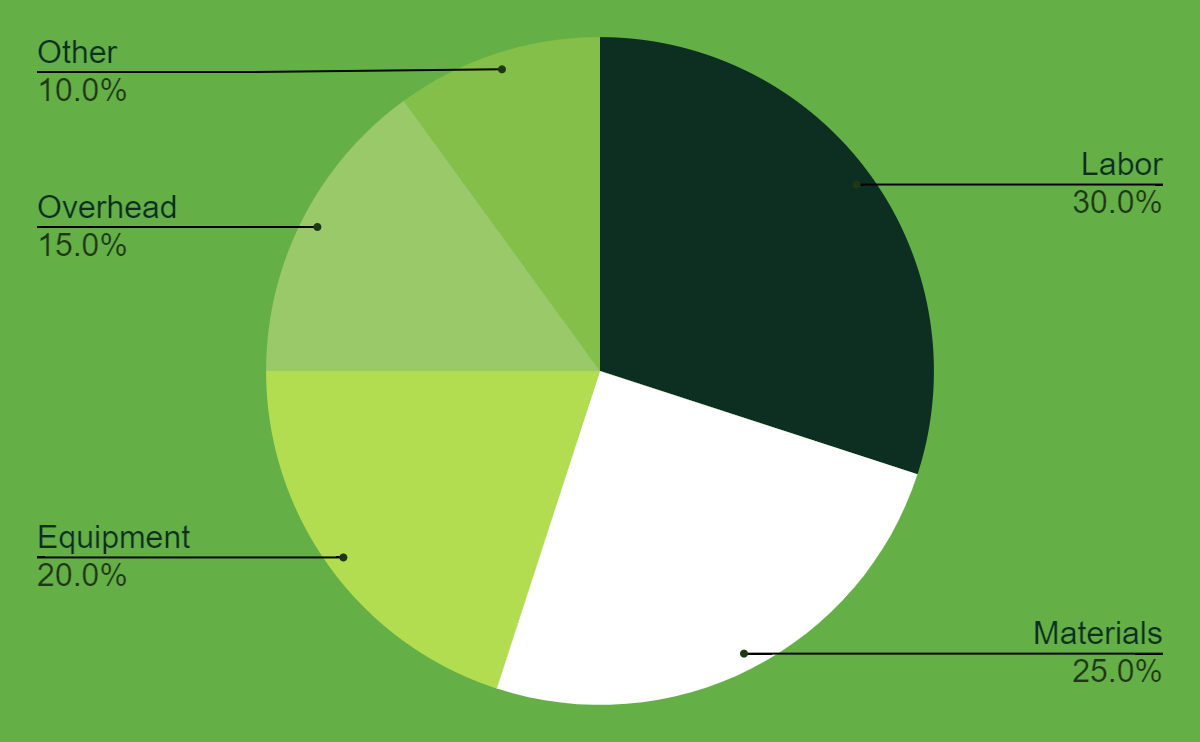 کار یدی
مواد
تجهیزات
در بالای سر
دیگر
پیوند موجود در نمودار را دنبال کنید تا داده‌های آن را تغییر دهید و سپس پیوند جدید را در اینجا جای‌گذاری کنید. برای اطلاعات بیشتر اینجا را کلیک کنید
داشبورد KPI
120 واحد در روز
هه
خروجی به ازای هر کارگر
زمان تکمیل یک کار
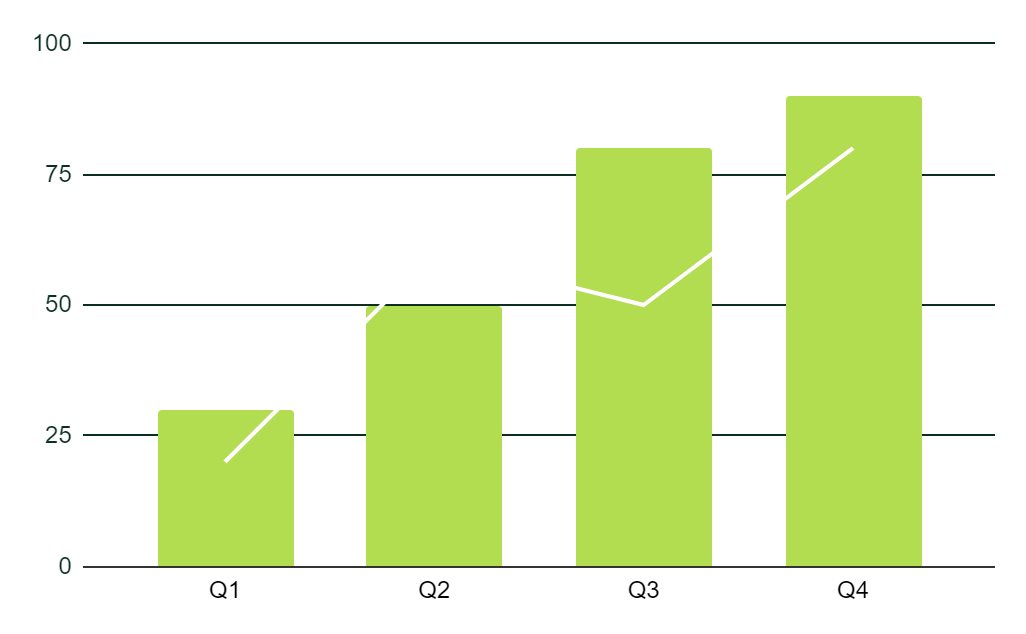 پیوند موجود در نمودار را دنبال کنید تا داده‌های آن را تغییر دهید و سپس پیوند جدید را در اینجا جای‌گذاری کنید. برای اطلاعات بیشتر اینجا را کلیک کنید
با تشکر از شما دوستان عزیز ...!
آیا هیچ سوالی دارید؟
20begir.com
 620 421 838yourwebsite.com
منابع جایگزین
نتیجه‌گیری:
این قالب پاورپوینت مناسب برای ارائه حرفه‌ای و دانش‌بندی در زمینه ماشین‌آلات کاشت می‌باشد و می‌تواند به عنوان یک ابزار موثر در جلب توجه و تبلیغات برای تعمیر و نگهداری ماشین‌آلات کاشت مورد استفاده قرار گیرد. دانلود رایگان این قالب و استفاده از آن می‌تواند به کاربران کمک کند تا با ارائه موثرتری در زمینه‌ی تعمیر ماشین‌آلات کاشت، کسب و کار خود را توسعه دهند و یا به تبلیغات خود ادامه دهند.
مجموعه آیکون های کاملاً قابل ویرایش: A
مجموعه آیکون های کاملاً قابل ویرایش: B
مجموعه آیکون های کاملاً قابل ویرایش: C
از منابع گرافیکی قابل ویرایش ما استفاده کنید...
شما به راحتی می توانید اندازه این منابع را بدون از دست دادن کیفیت تغییر دهید. برای تغییر رنگ، کافی است منبع را از حالت گروه خارج کنید و روی شی ای که می خواهید تغییر دهید کلیک کنید. سپس روی سطل رنگ کلیک کرده و رنگ مورد نظر خود را انتخاب کنید. وقتی کارتان تمام شد، منبع را دوباره گروه بندی کنید.
اینفوگرافیک ممتاز
متن 2
متن 3
متن 1
قالب پاورپوینت قابل ویرایش می باشد
قالب پاورپوینت قابل ویرایش می باشد
عنوان را اینجا اضافه کنید
2016
2017
2018
2019
2020
قالب پاورپوینت قابل ویرایش می باشد
قالب پاورپوینت قابل ویرایش می باشد
قالب پاورپوینت قابل ویرایش می باشد
متن 4
متن 5
متن 6
اینفوگرافیک ممتاز
75%
قالب پاورپوینت قابل ویرایش می باشد
75%
قالب پاورپوینت قابل ویرایش می باشد
عنوان 1
قالب پاورپوینت قابل ویرایش می باشد
قالب پاورپوینت قابل ویرایش می باشد
انواع جدولها و نمودارها:
جدولهای و نمودار
FEBRUARY
JANUARY
MARCH
APRIL
PHASE 1
Task 1
FEBRUARY
MARCH
APRIL
MAY
JUNE
JANUARY
Task 2
PHASE 1
Task 1
Task 2
PHASE 2
Task 1
Task 2
انواع نمودارهای خلاقانه:
انواع نمودارهای خلاقانه:
نمادها
مجموعه آیکون های اجتماعی
نمادهای طبیعت
نمادهای برتر
عناصر اینفوگرافیک